Greatest Common Factors
Greatest Common Factor (GCF):
of two or more integers is the greatest number that is a factor of all of the integers.
a.k.a: the largest # that will divide out of the numbers evenly.
What is the GCF of the following:
16 and 24




42 and 56
-Factors of 16: 

-Factors of 24:
-Factors of 42: 

-Factors of 56:
To find on your calculator:
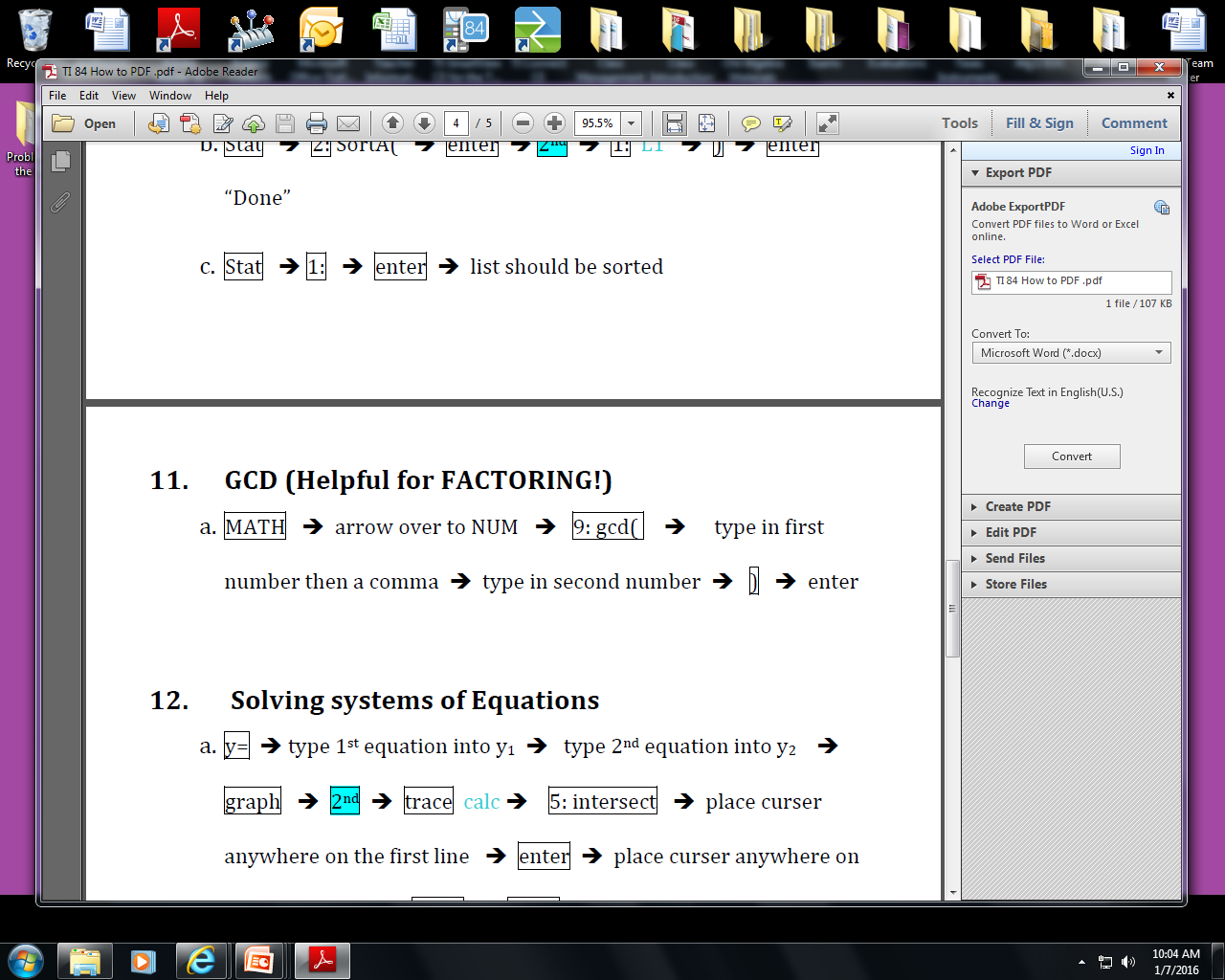 Find the GCF of each set of monomials.

3.    42 and 56

4.    20 and 60

5.     8 and 18

26 and 25

-5 and 15
14
20
2
1
5
What if you had variables??
Remember the GCF has to be the same thing taken out of both pieces!
Find the GCF of:

x3 and x5 




x2y2 and xy4
xxx
xxxxx
GCF: x3
xxyy
xyyyy
GCF: xy2
When variables are involved… Pull out the variables they SHARE.
36x2y and 54xy2




9.     45x3y and 9x2




10.    63x4yz and 48x2y
18xy
9x2
3x2y
When variables are involved… Pull out the variables they SHARE.
11.  24x4y2 and 18xy2




12.   100xy and 55x2y2




13.  75x4yz and 15x2yz
6xy2
5xy
15x2yz
When variables are involved… Pull out the variables they SHARE.
14.  12xy2z and 30xz




15.   17x and 30xy2




16.  18x4 and 15yz
6xz
x
3